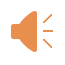 1722班《心理健康》课实践活动
老    师：孙迎霞            
制片人：李依阳    
                李登登     
                史博文
时    间：2017年12月
走出教室实践，         回到教室总结
1.每层班级名称班主任寄语；
2.观察消防栓位置、数量安全通道情况；
3.发现问题；
4.画楼层平面图。
任务分配情况↓
第一组：10人    组长：王鹏阳
第二组：10人    组长：吴峰
第三组：10人    组长：康哲豪
第四组：10人    组长：李登登
第五组：11人    组长：娄赛朋
1722
同学们        拿着纸笔，        走出教室，                    开始实践！
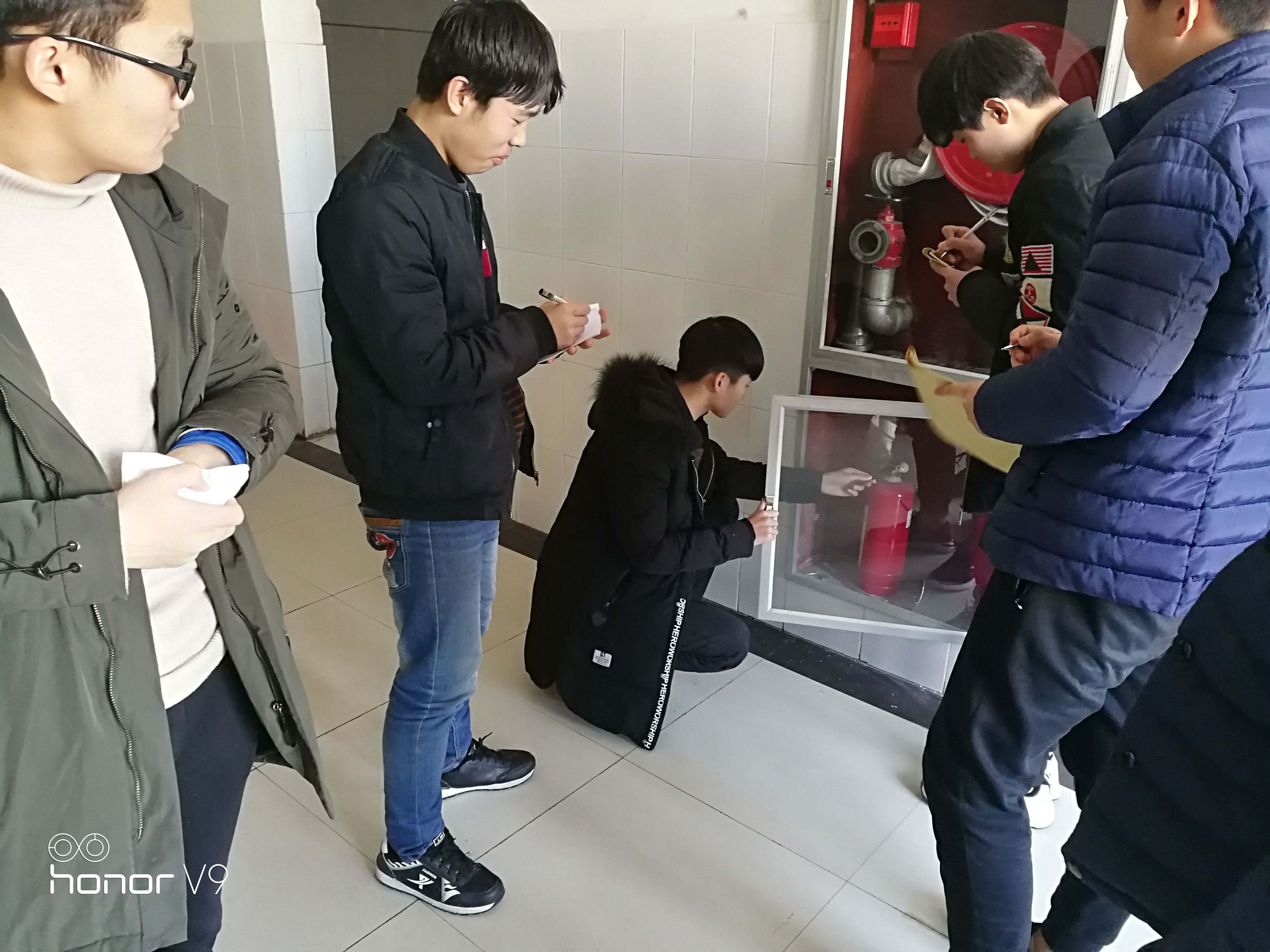 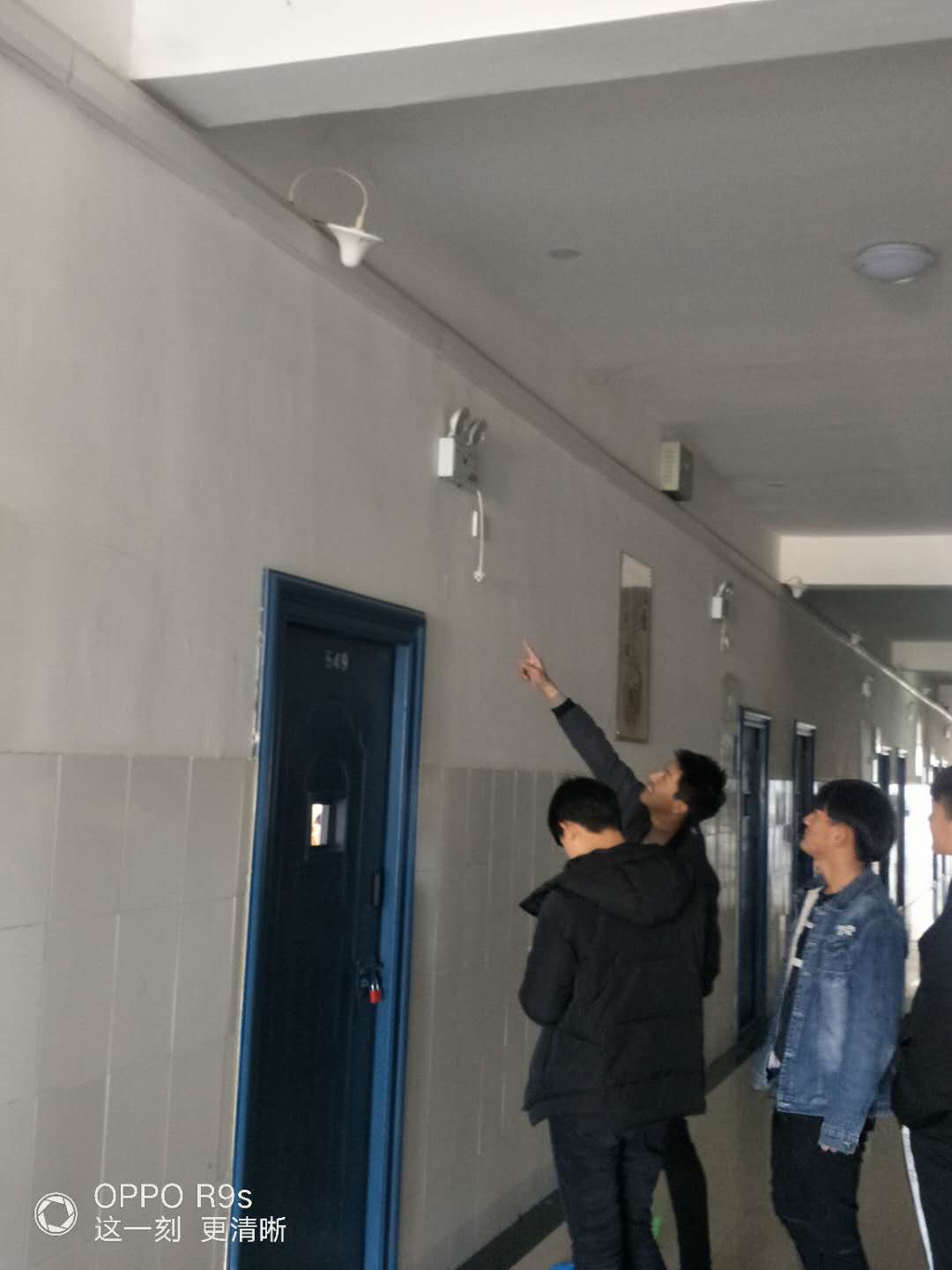 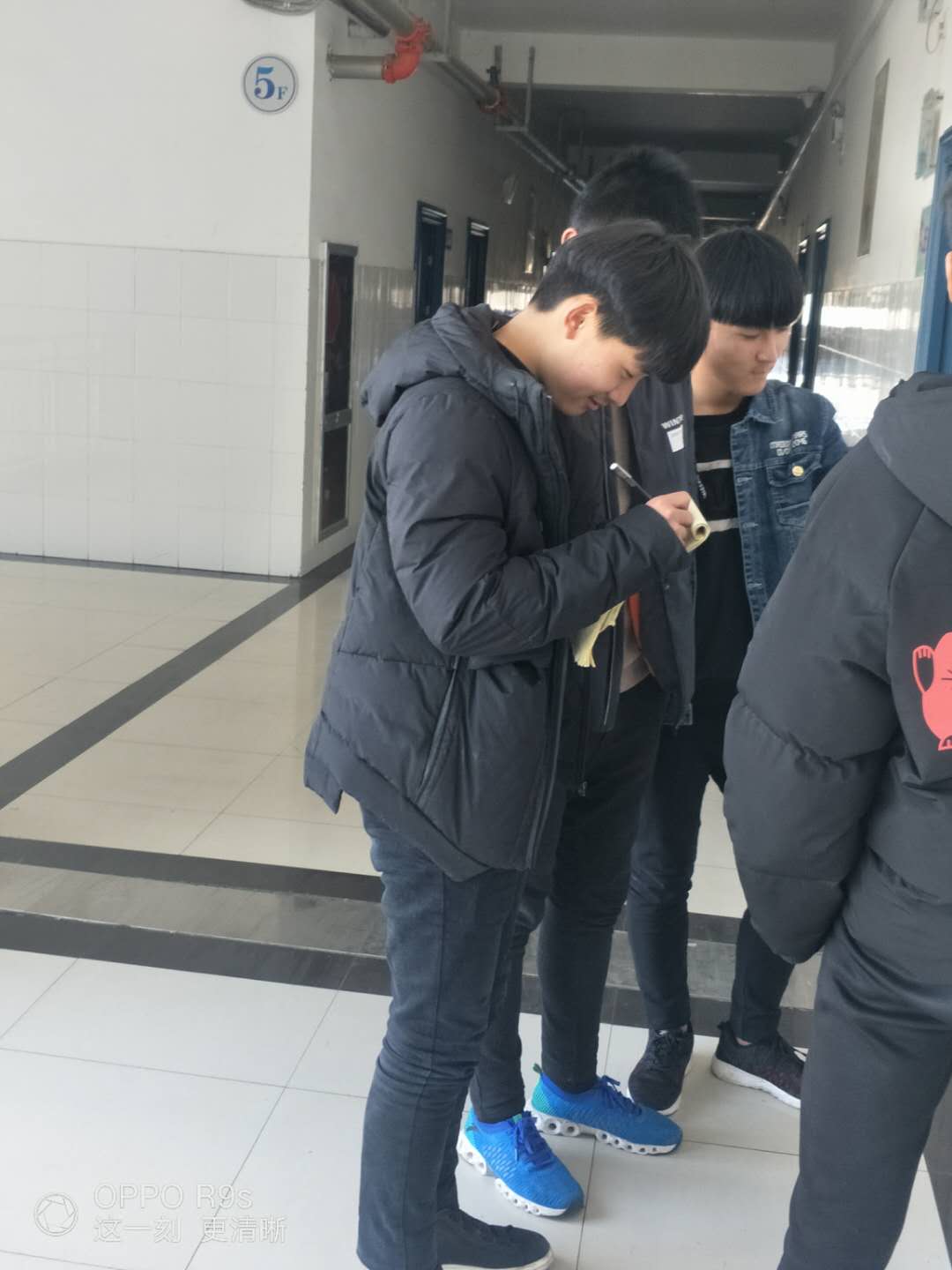 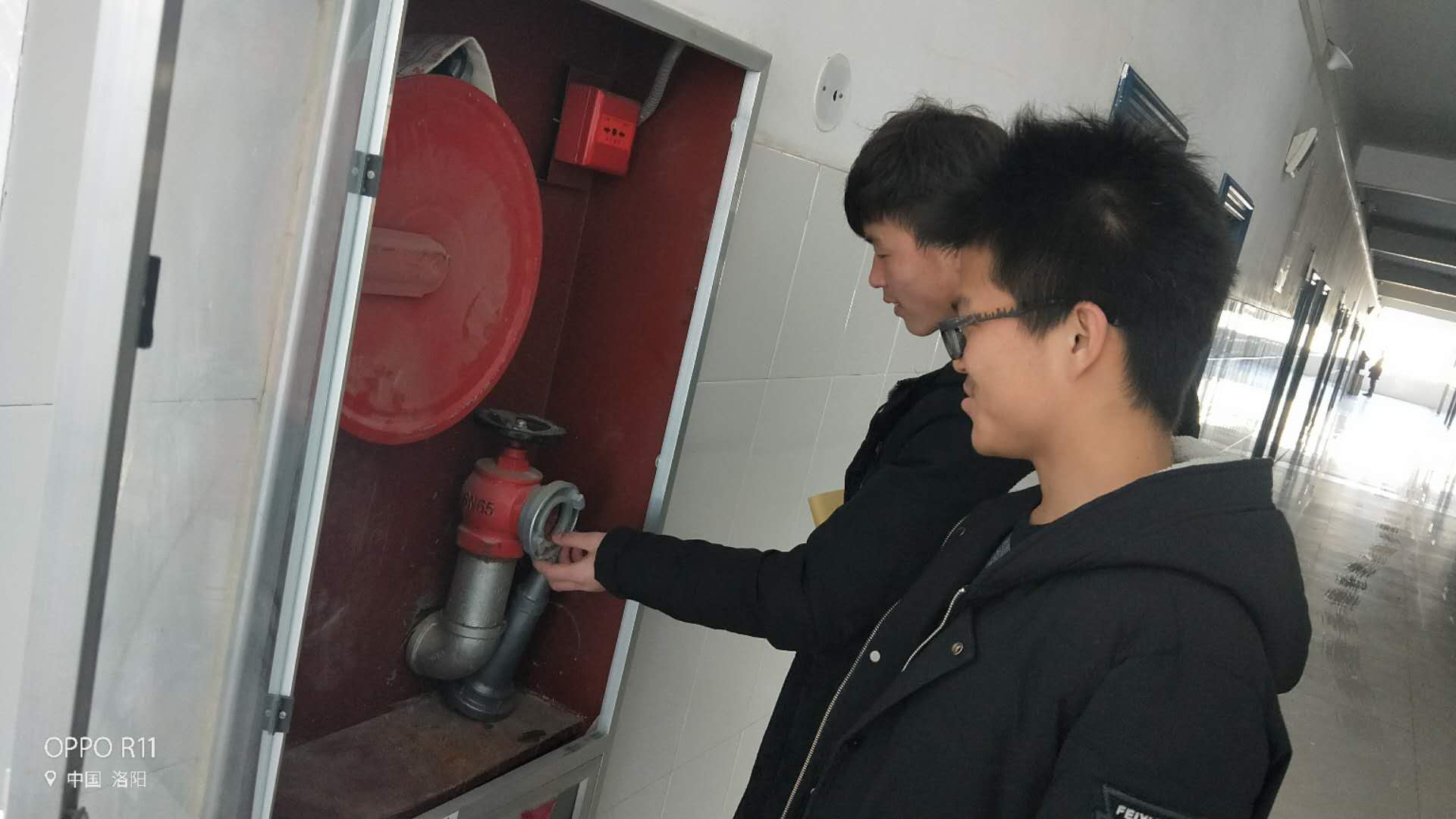 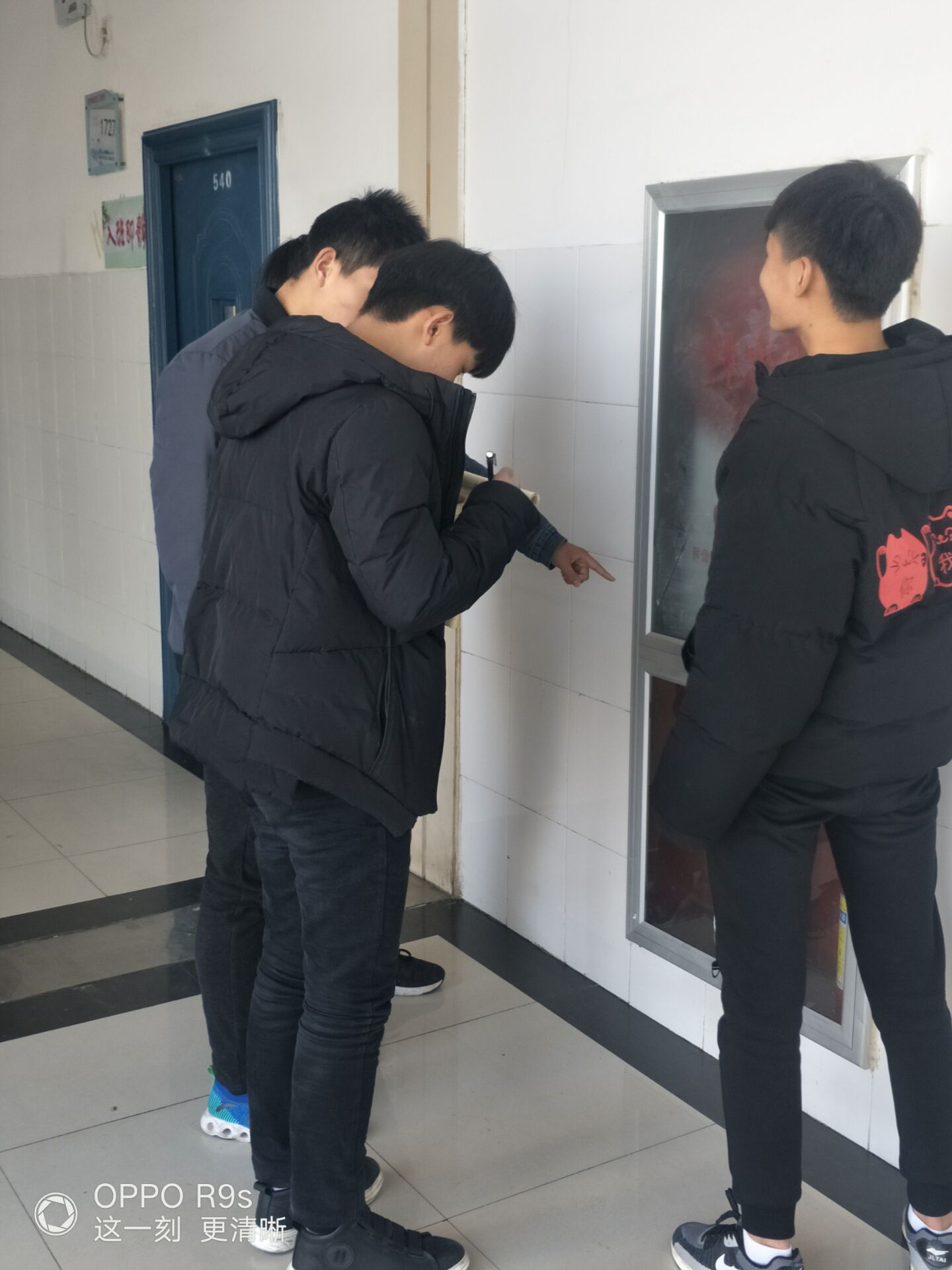 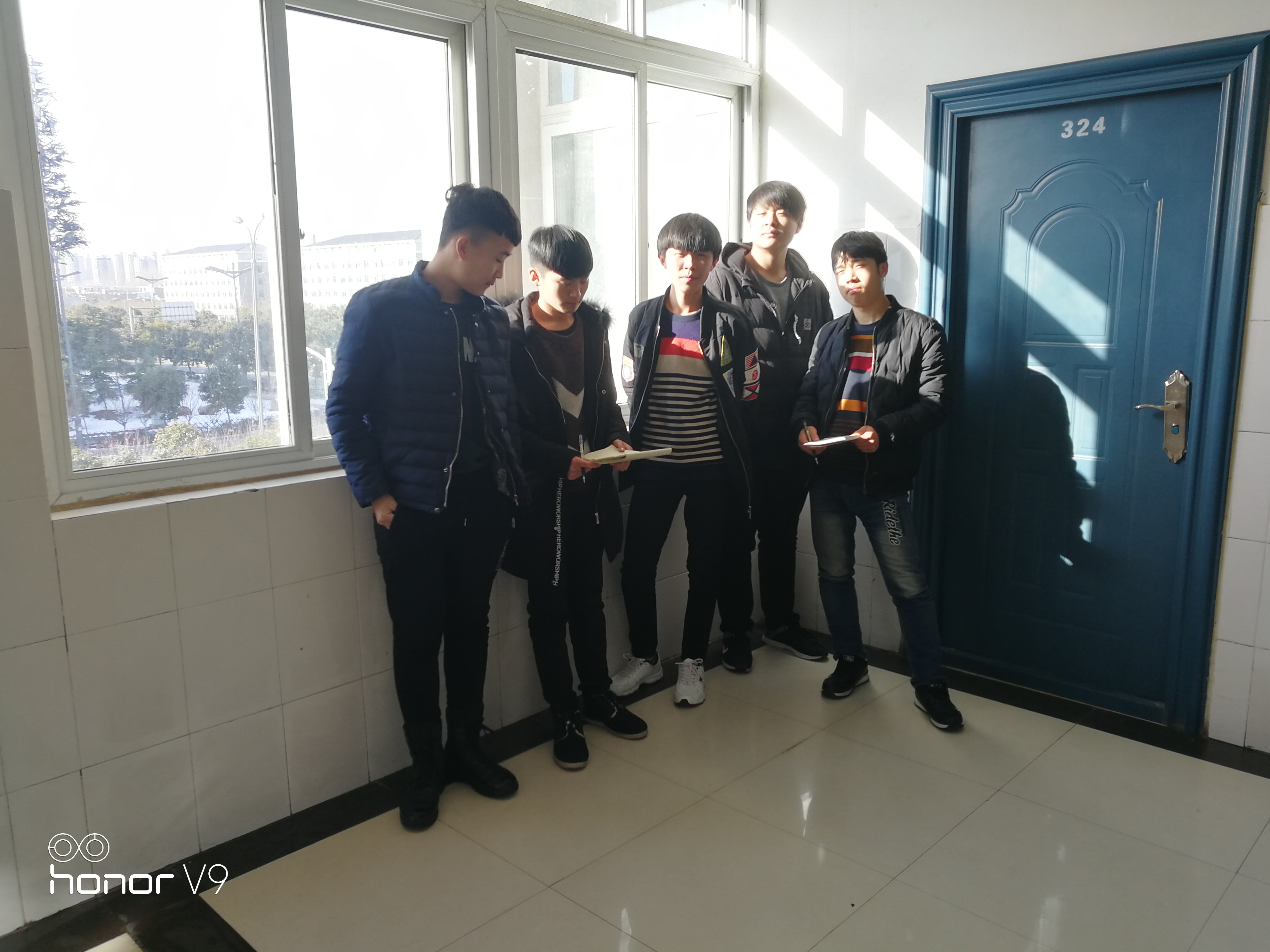 接下来，      我们来看看他们如何总结                                                  ……
同学们努力思考总结中
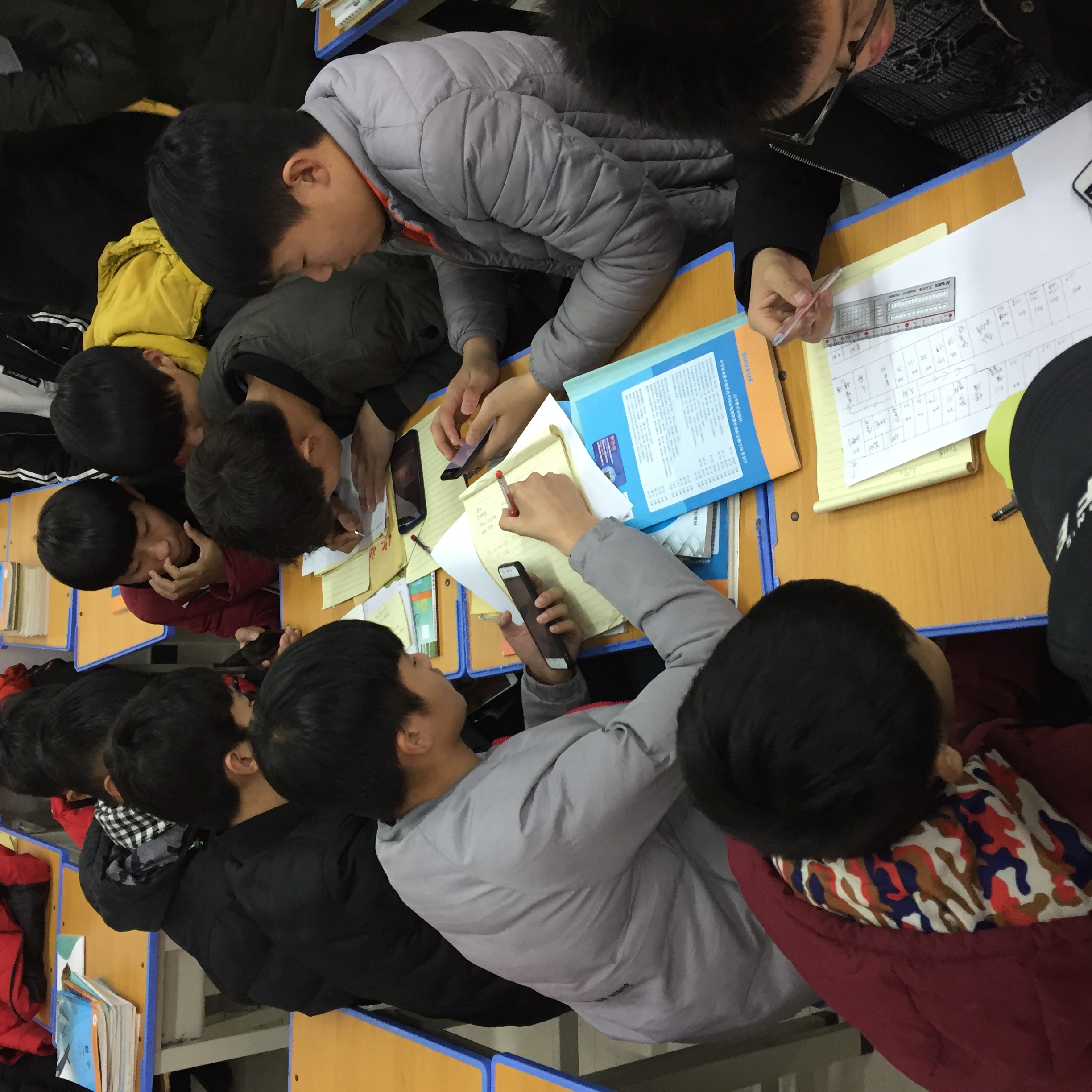 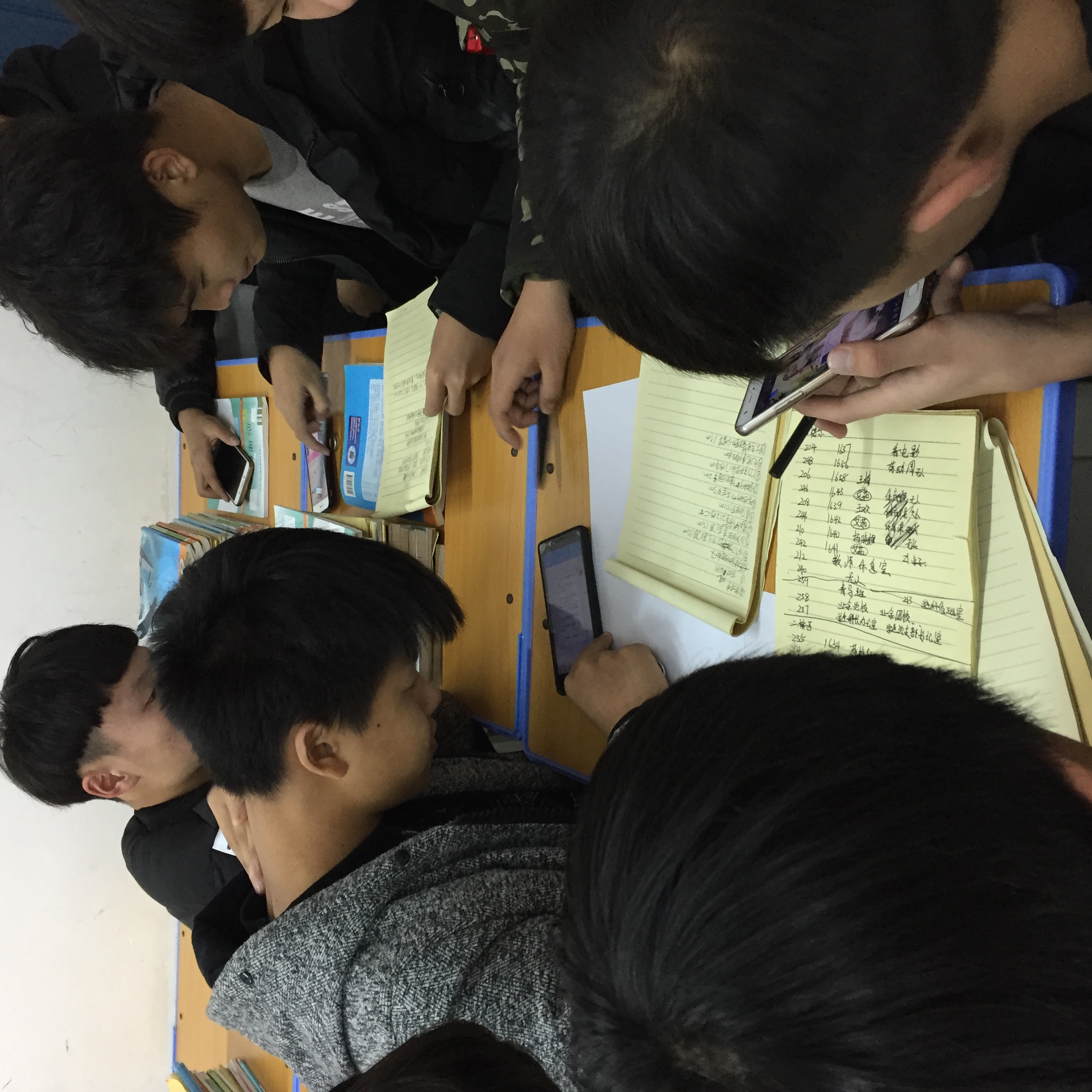 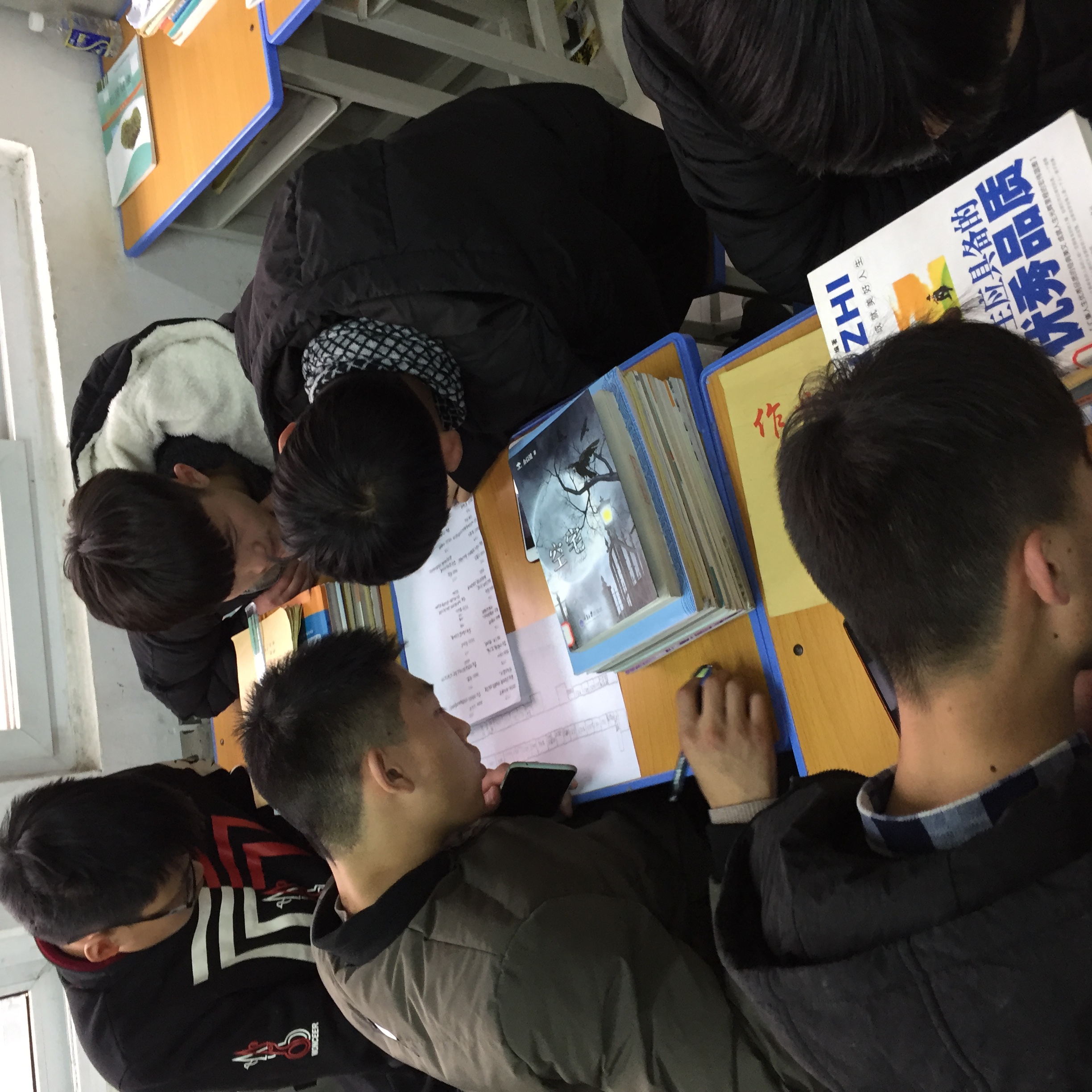 Yes！
最后，      我们来看看他们的实践成果                                                  ……
二楼平面图
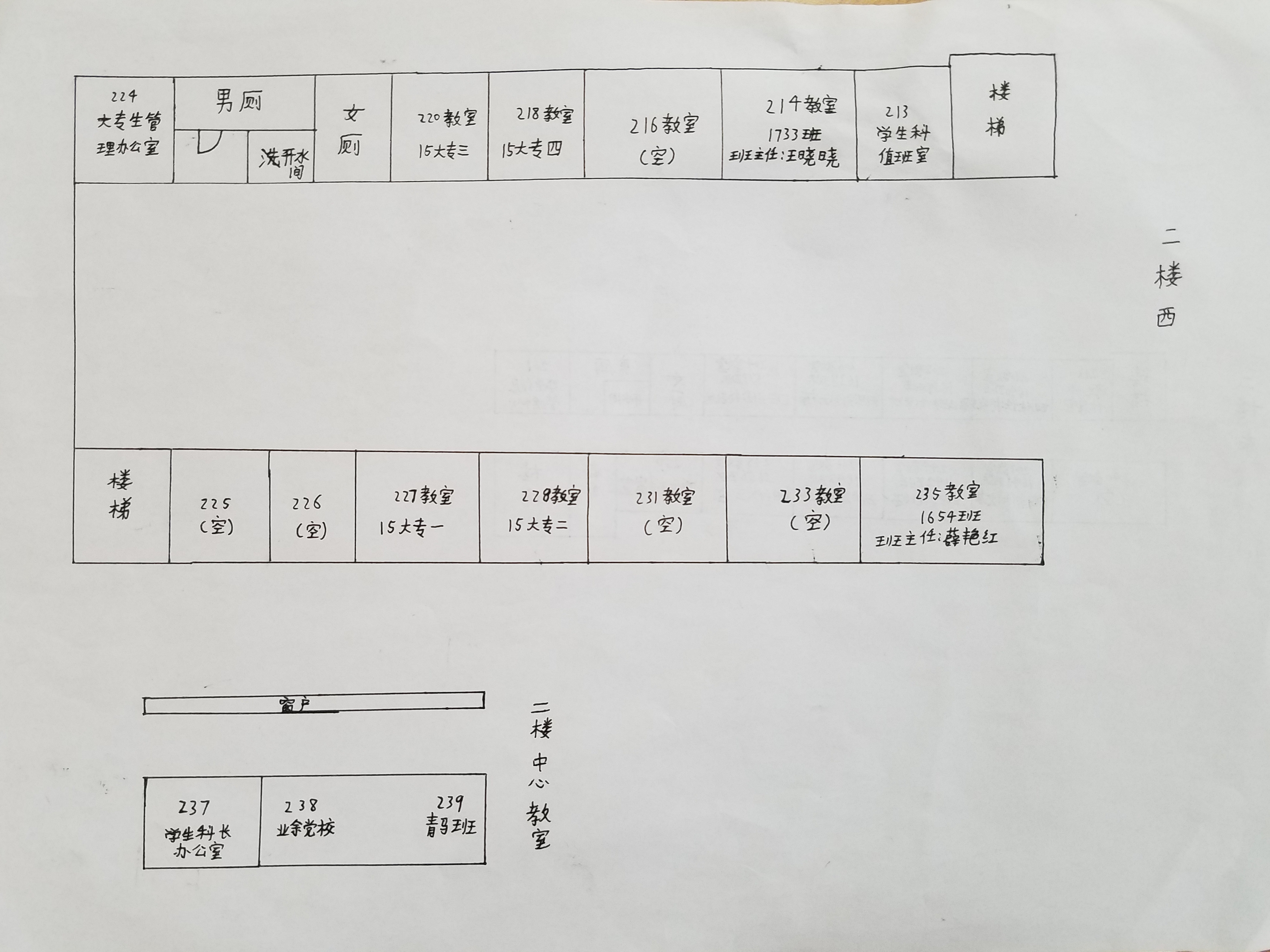 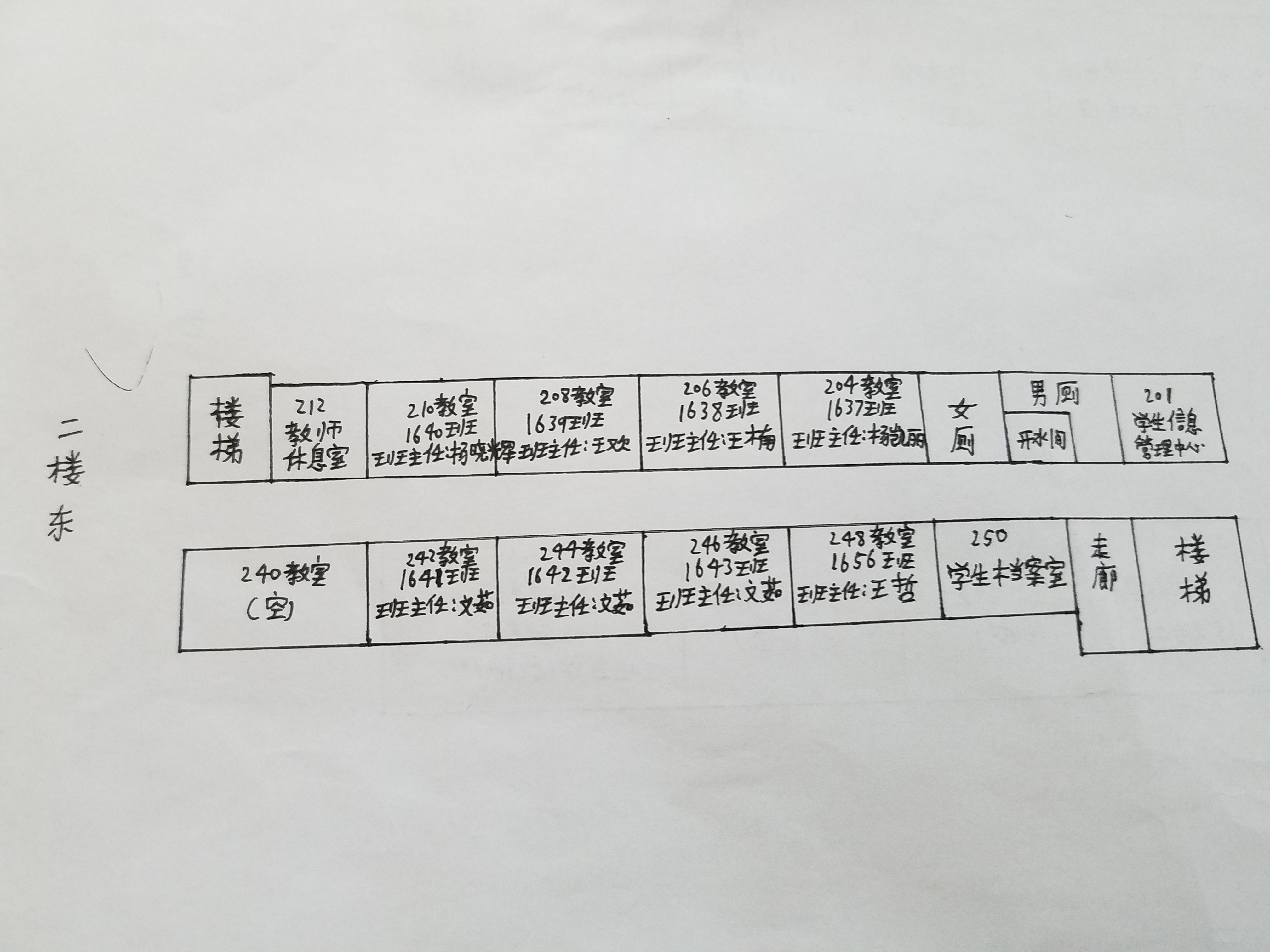 ↓
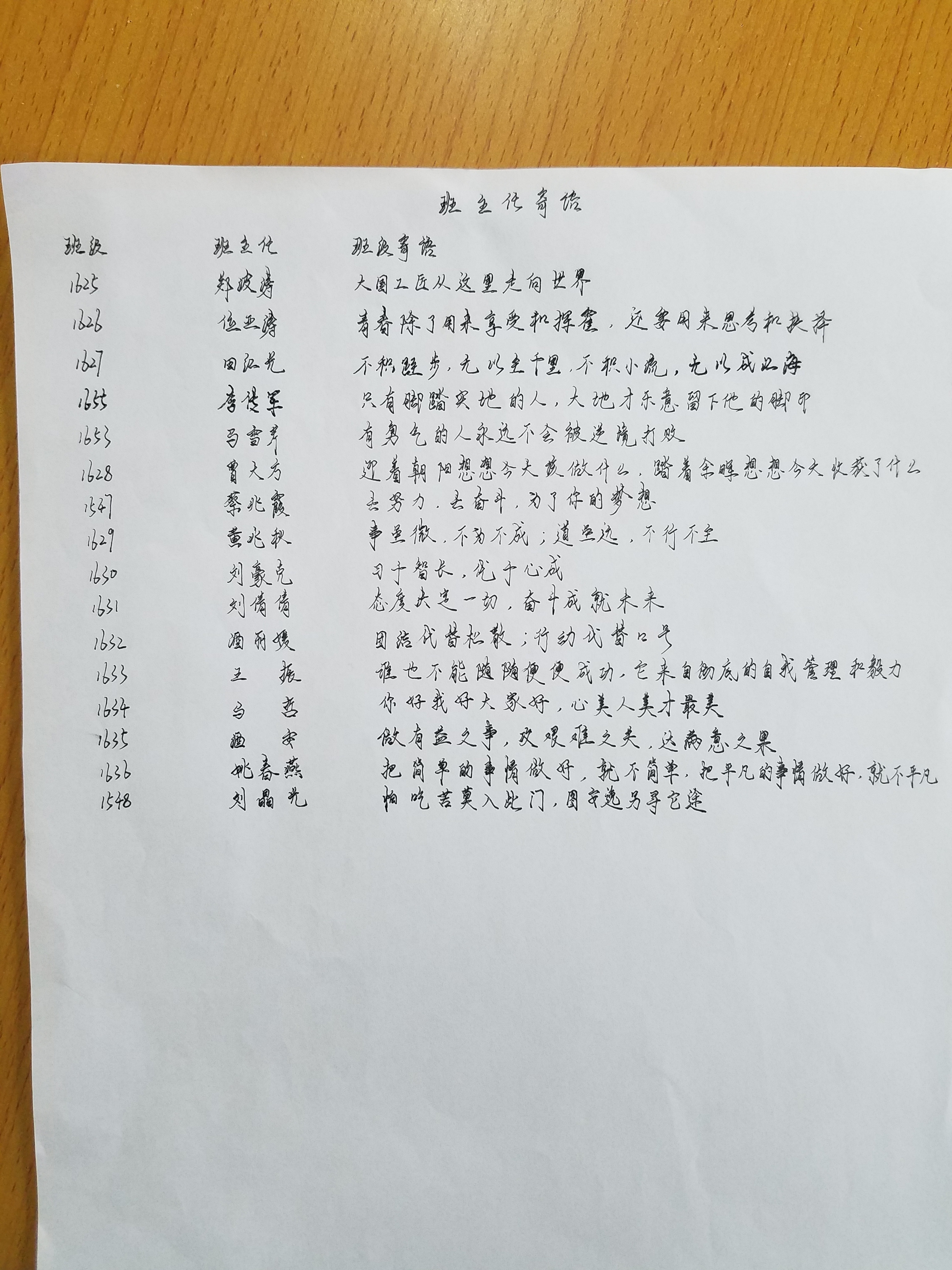 三楼平面图↓
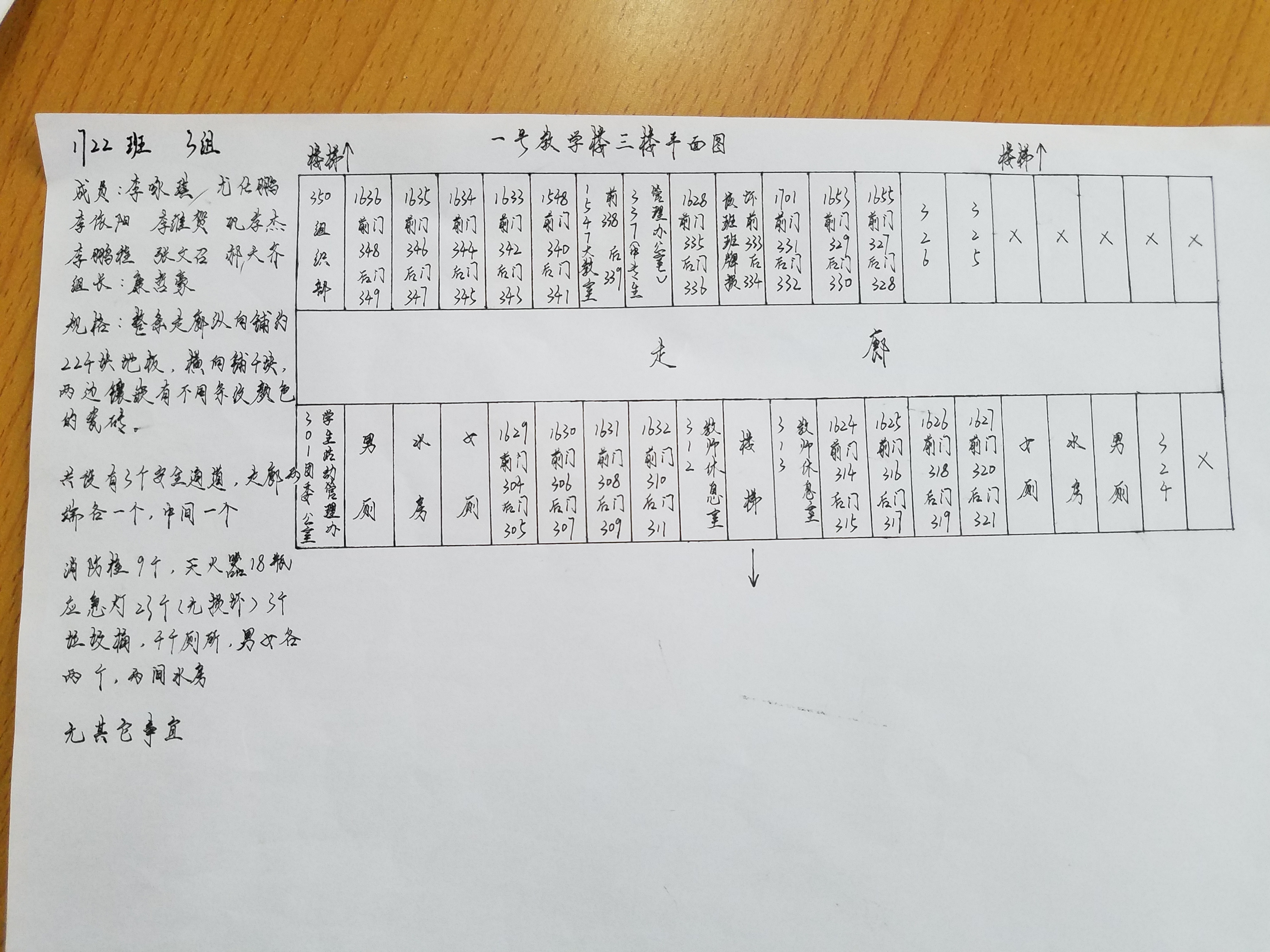 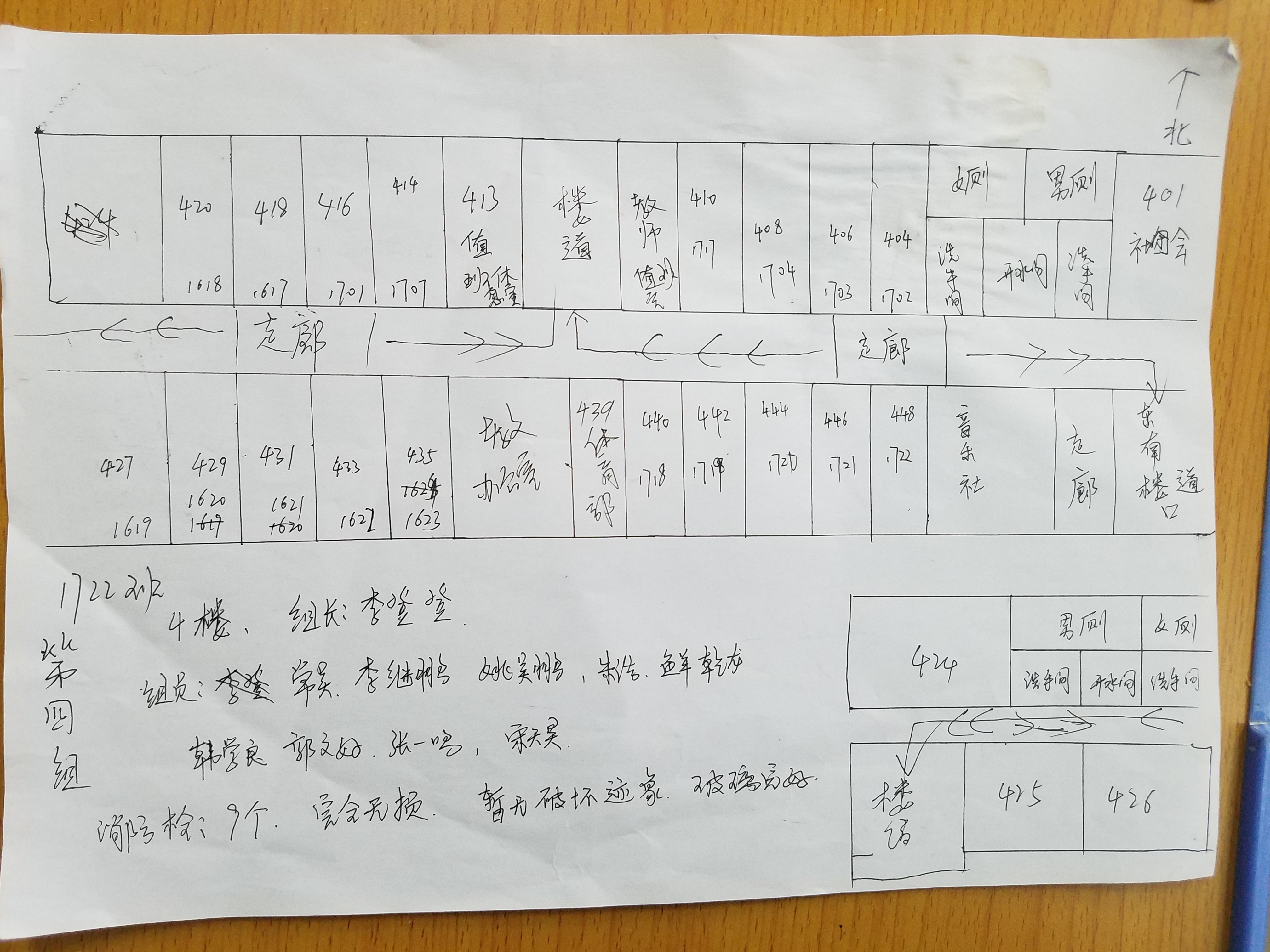 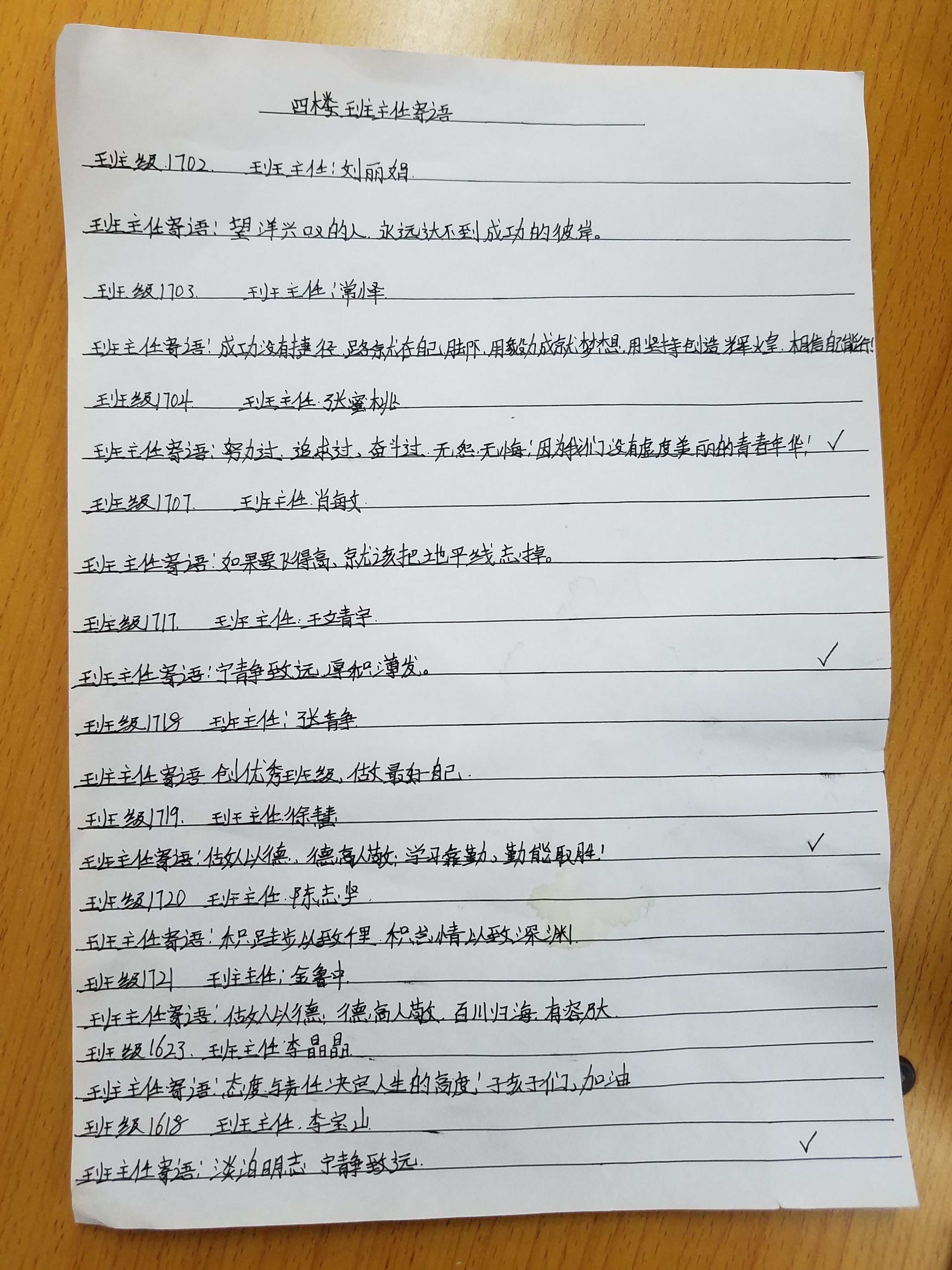 ↓
四楼平面图与班主任寄语
五楼平面图与班主任寄语↓
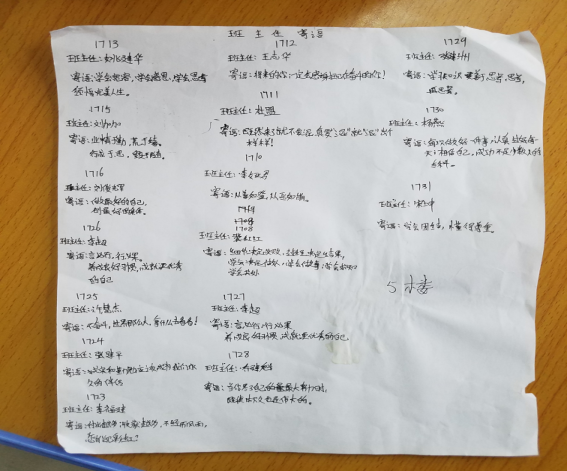 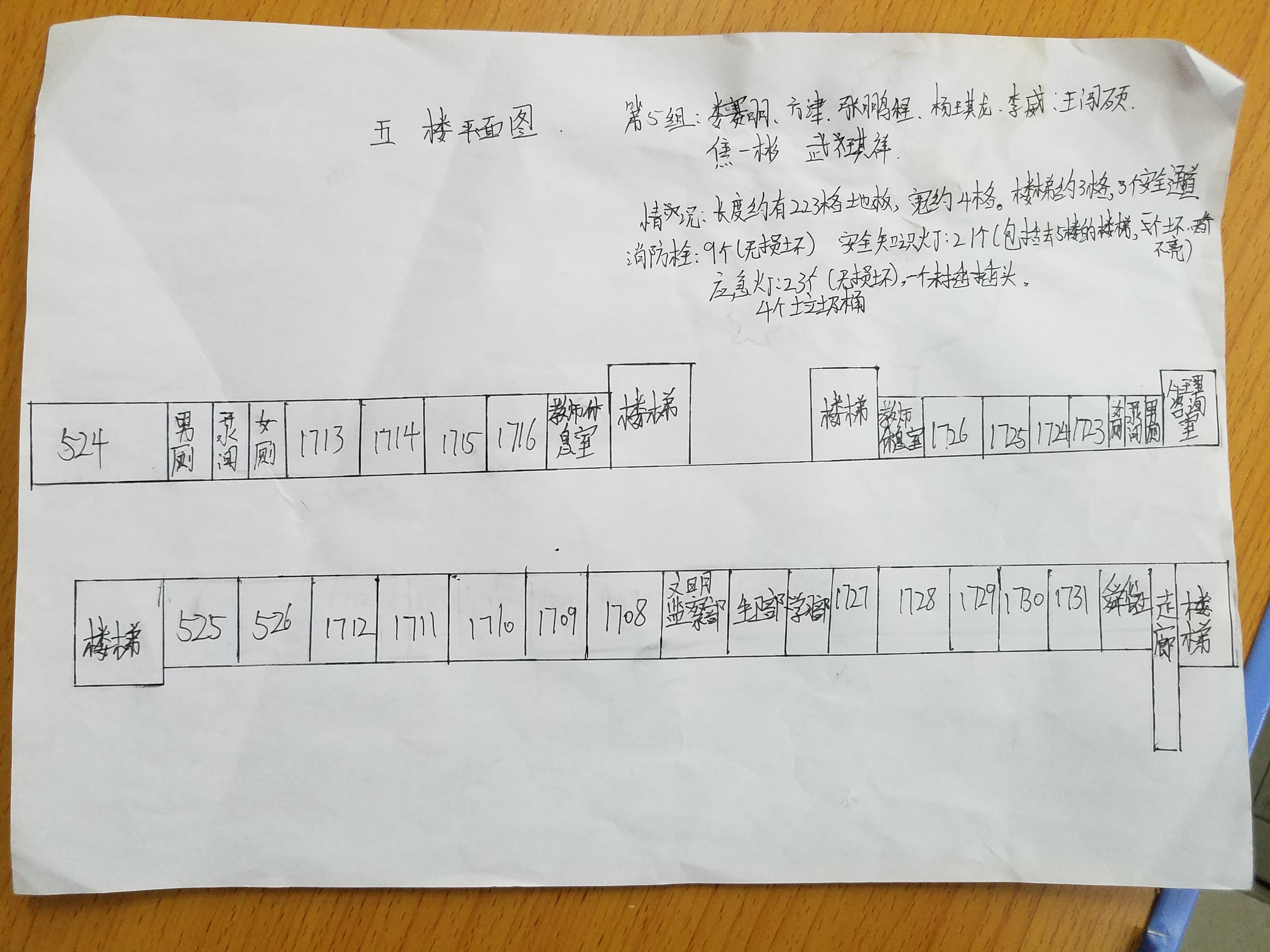 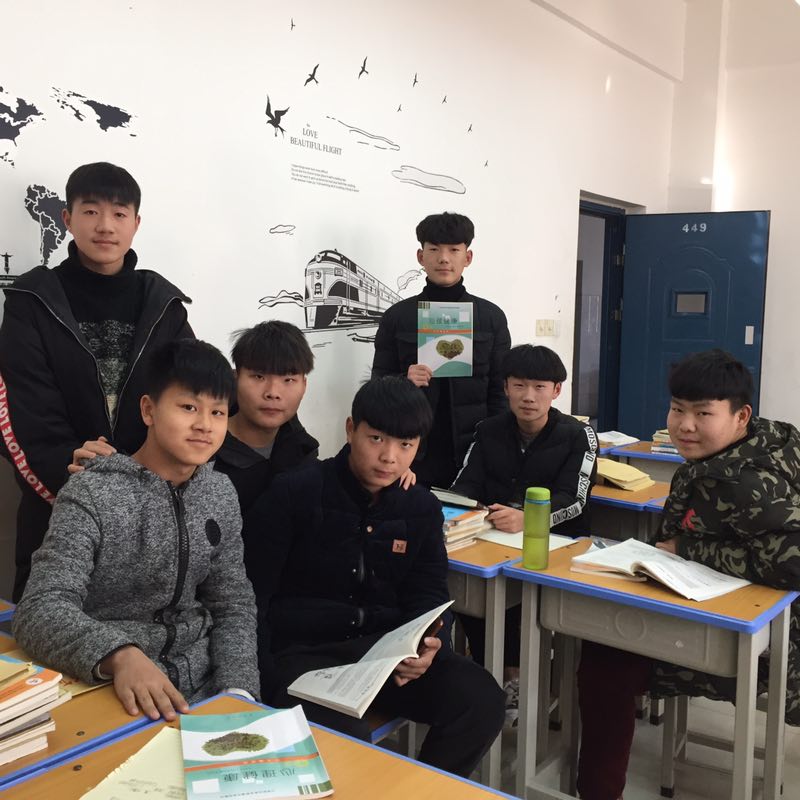 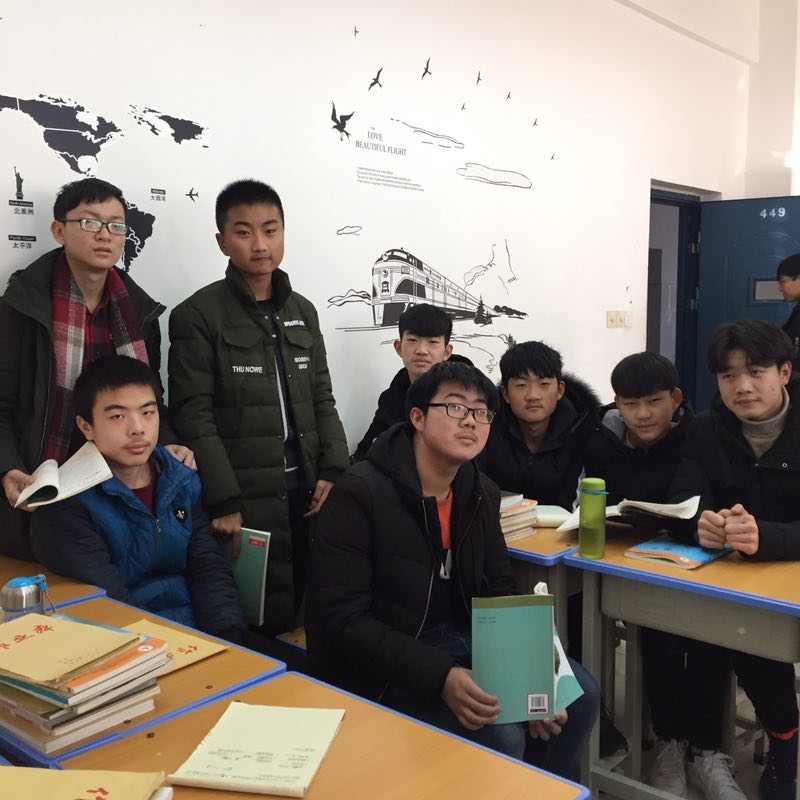 风采展示！
we      are      best     !
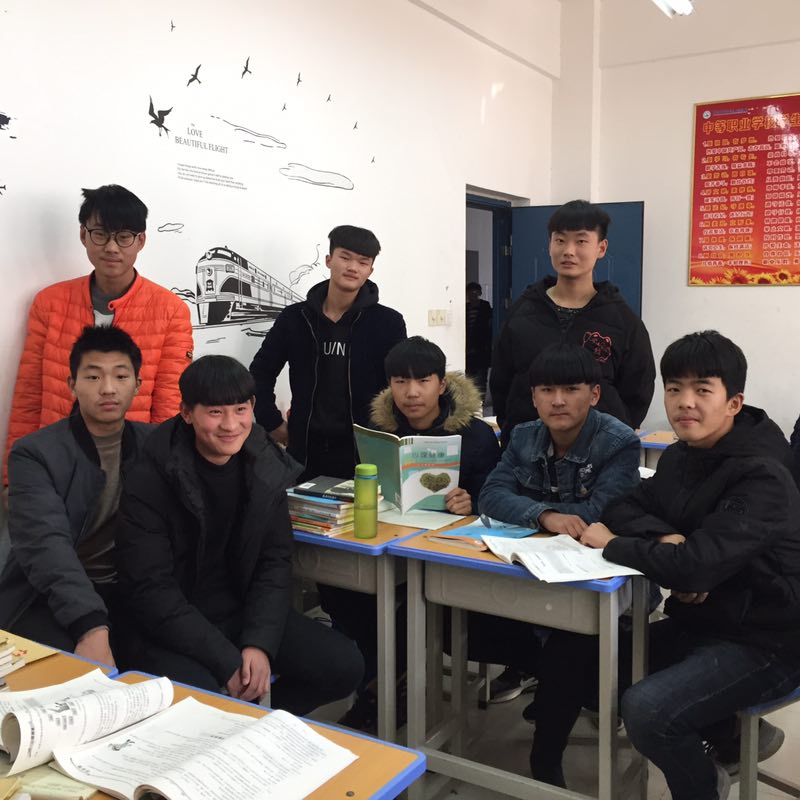 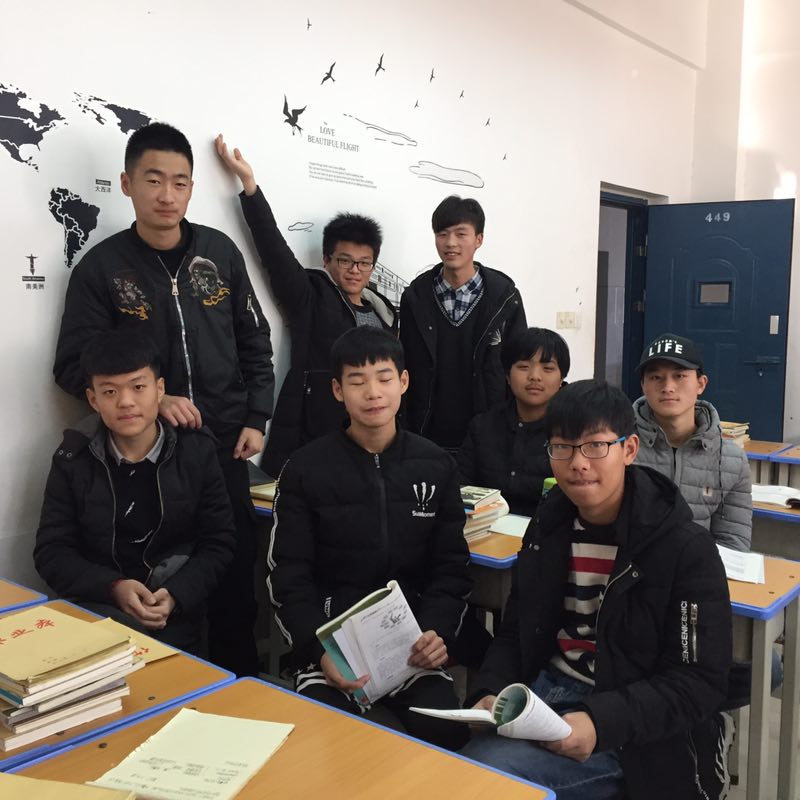 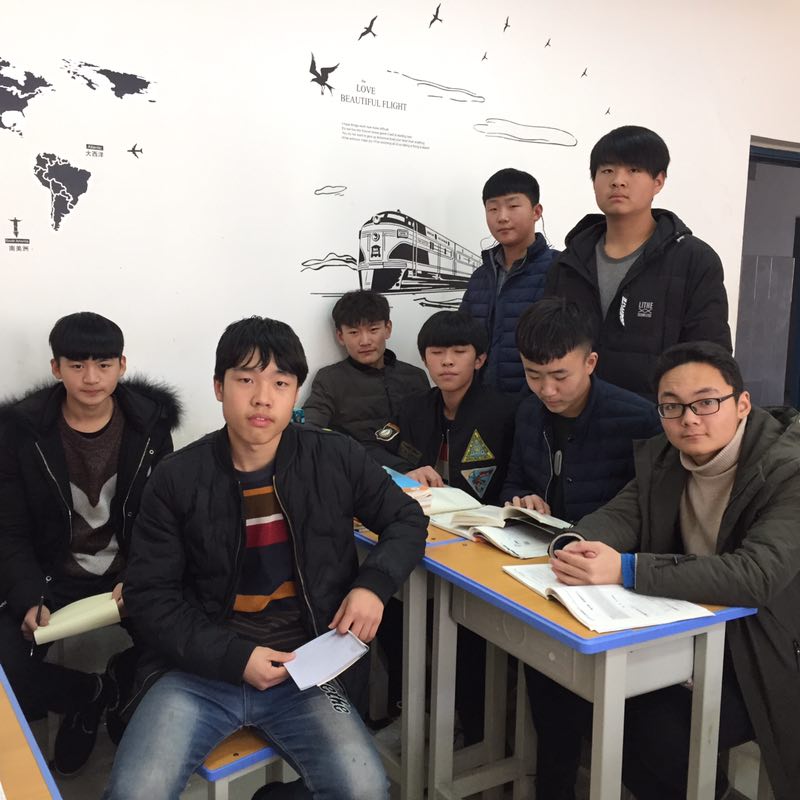 1722
谢谢观看！
该实践活动的开展和总结，都是在孙迎霞老师的全程支持和帮助下才得以完成，在此特别感谢！